공용 쿠폰
1회용 쿠폰
■ 사용한 이벤트 그룹 리스트
■ 4 문자로 구성된 이벤트 그룹 입력
입력란
■ 쿠폰 보상 테이블 인덱스 참조
입력란
입력란
~
코드 생성
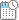 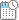 검색
■ 이벤트 그룹을 포함한 총 16자리 코드가 생성된다
쿠폰  내역
공용 쿠폰
1회용 쿠폰
■ 8~16 문자로 구성된 문자열 입력
입력란
■ 쿠폰 보상 테이블 인덱스 참조
입력란
입력란
~
코드 생성
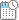 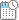 검색
쿠폰  내역